Fisiologia do Futebol
(2021)
Valéria Panissa
Lucas Tavares
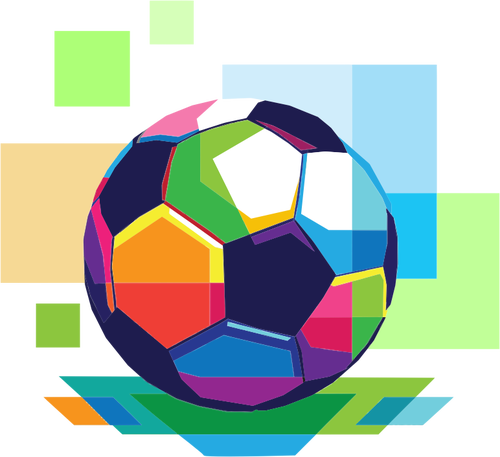 Objetivos da aula
Aspectos gerais
Características dos atletas
Demandas do jogo
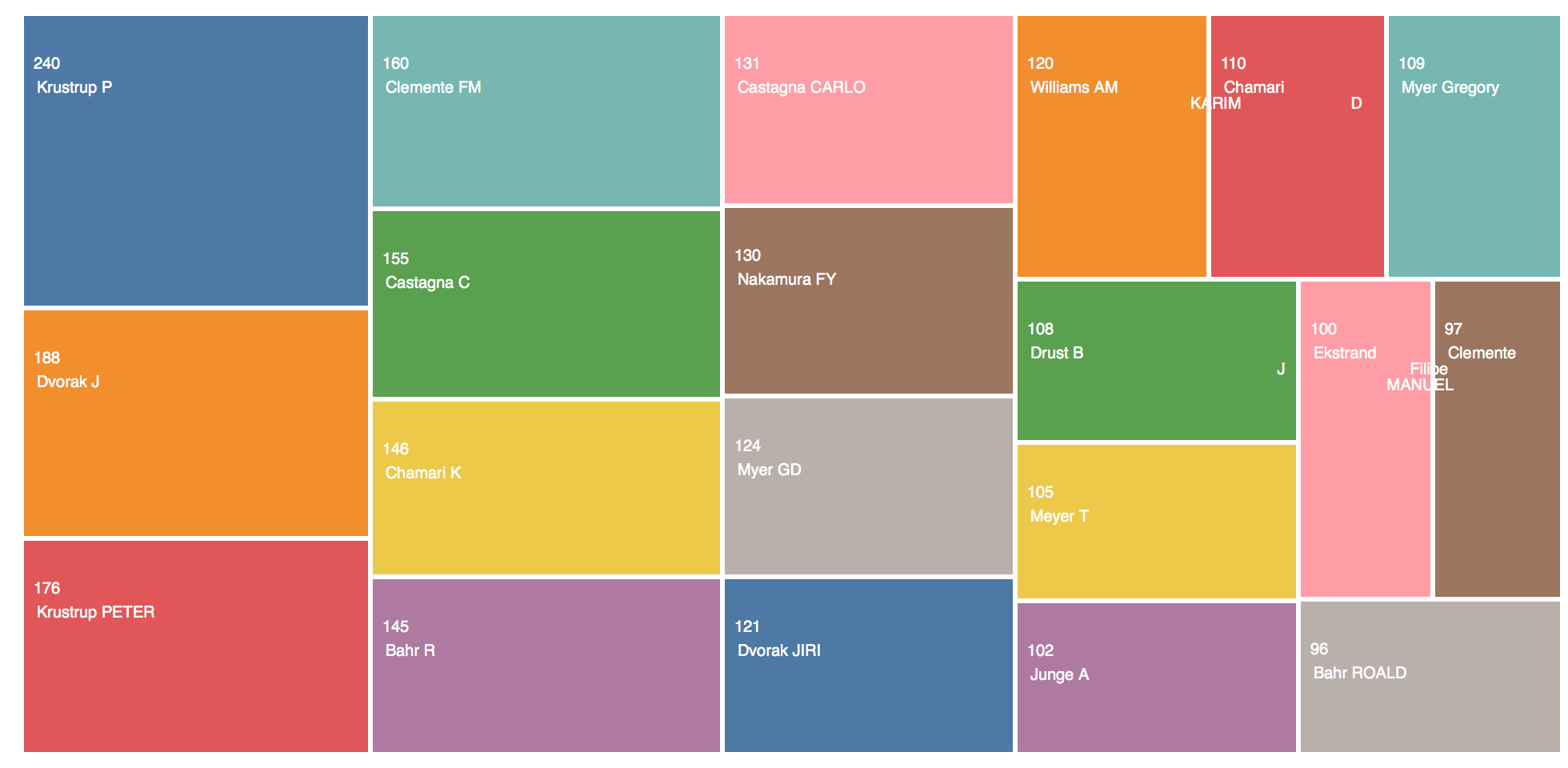 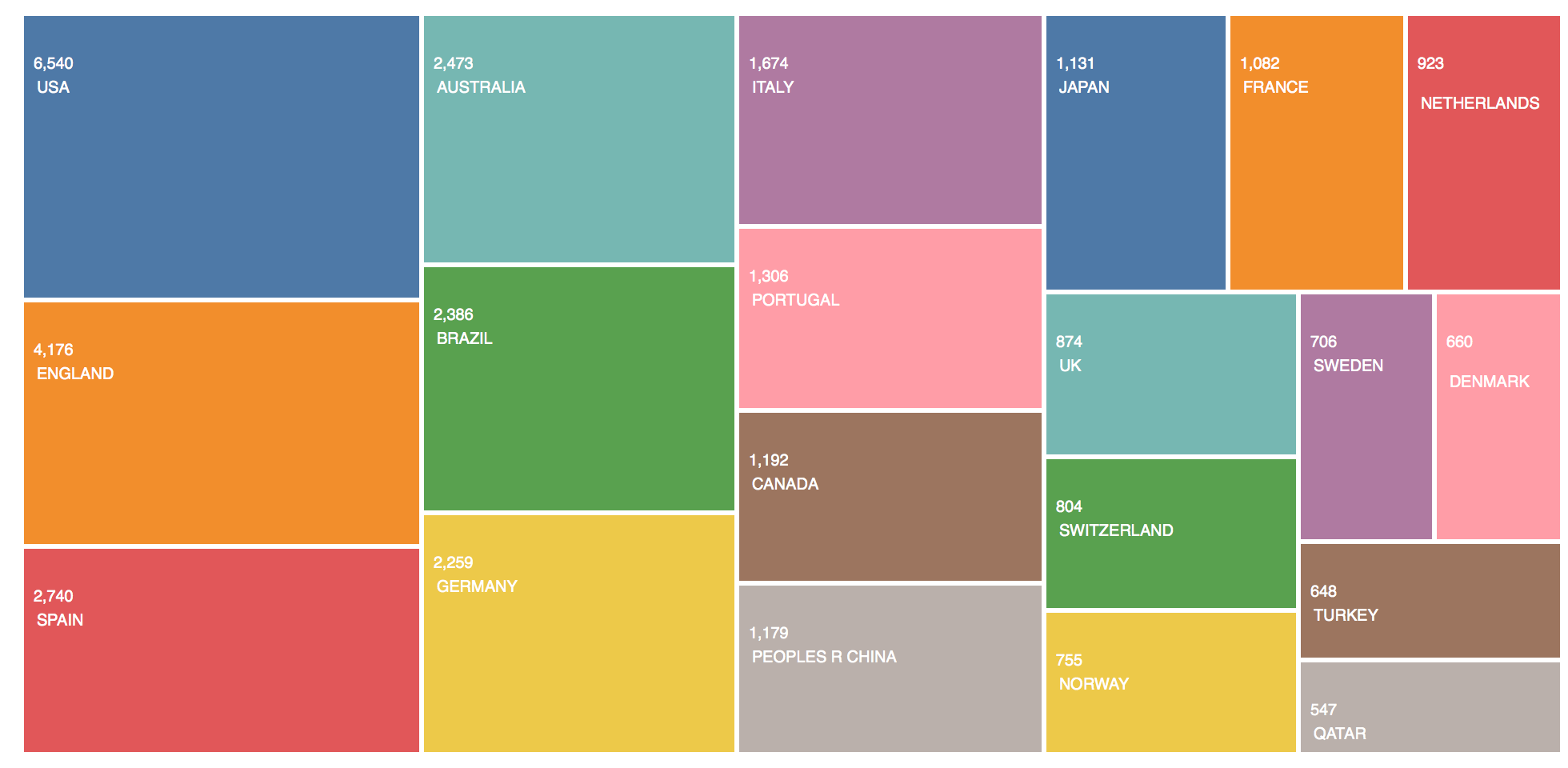 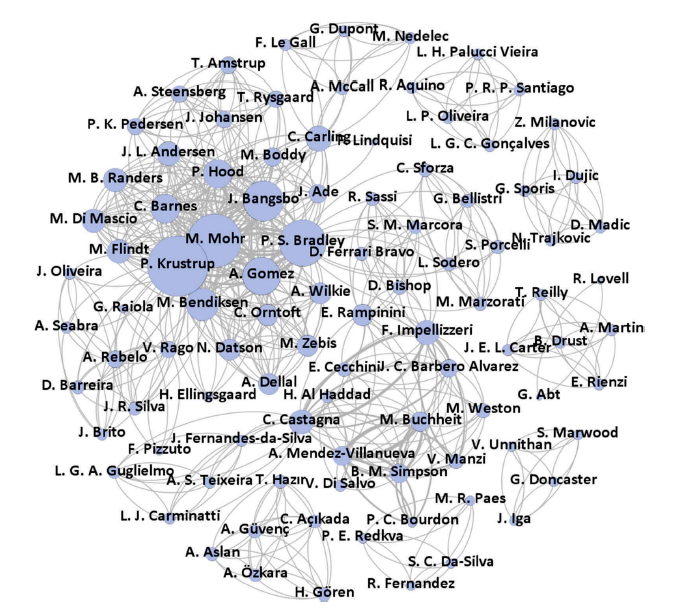 (Aquino et al., 2020)
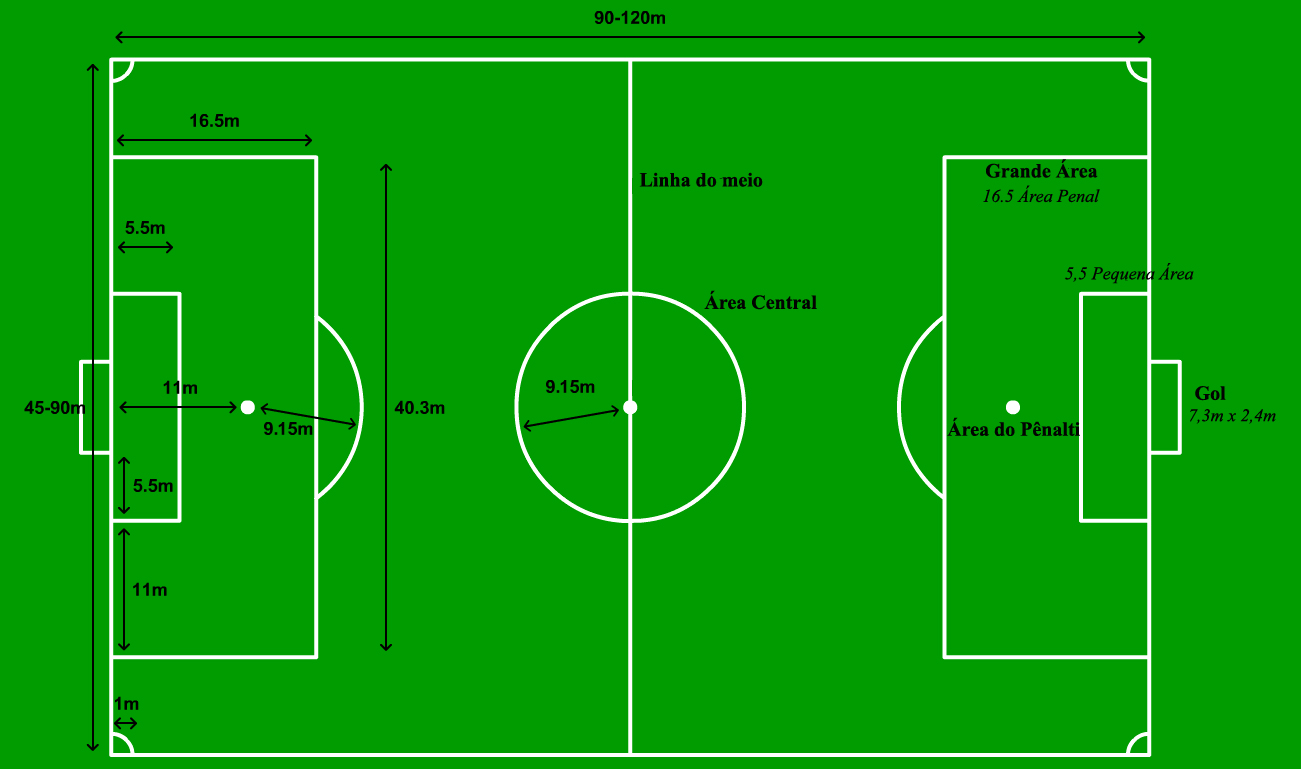 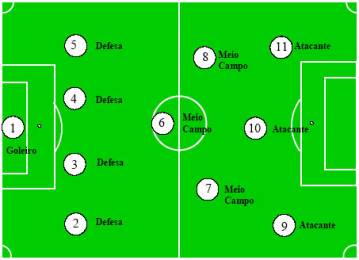 Movimentação
Corrida em diferentes velocidades e direções 
Mudança de direção
Saltos
Passes e chutes de diferentes intensidades
Dribles e interceptações 
2 tempos de 45 minutos
Agilidade
Potência de membros inferiores
Resistência de velocidade
Velocidade pico 
Aceleração e desaceleração
Neuromuscular
Aptidão aeróbia e anaeróbia
Potência ou capacidade?
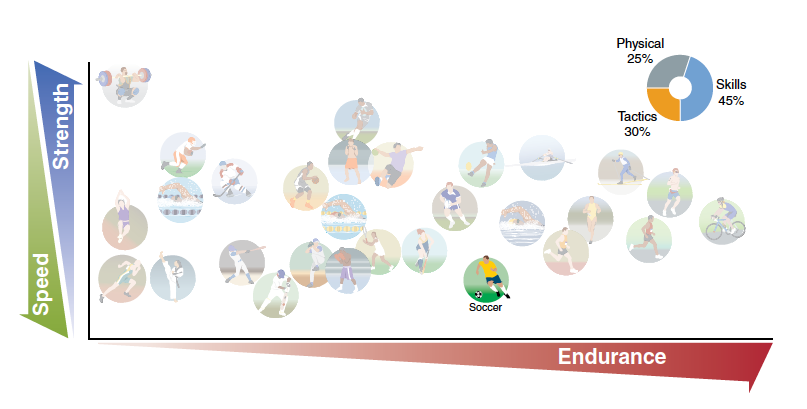 O atleta
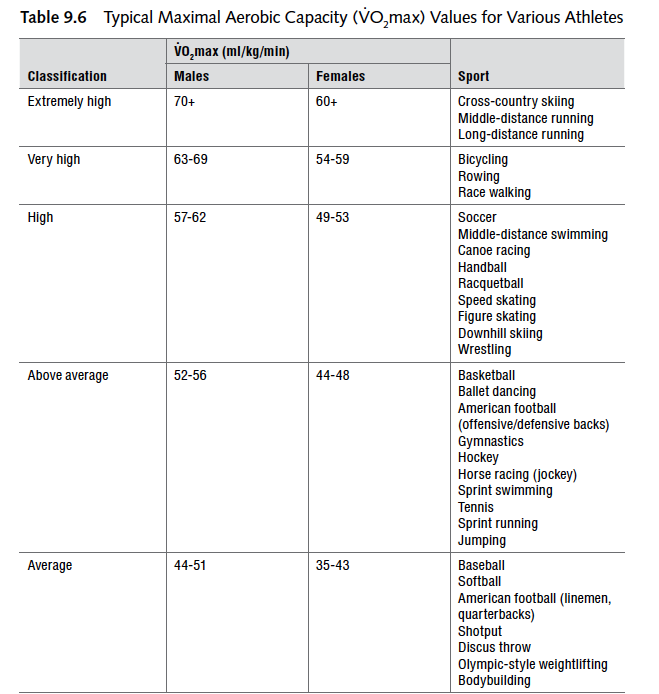 Consumo máximo de oxigênio
T TEST - AGILIDADE
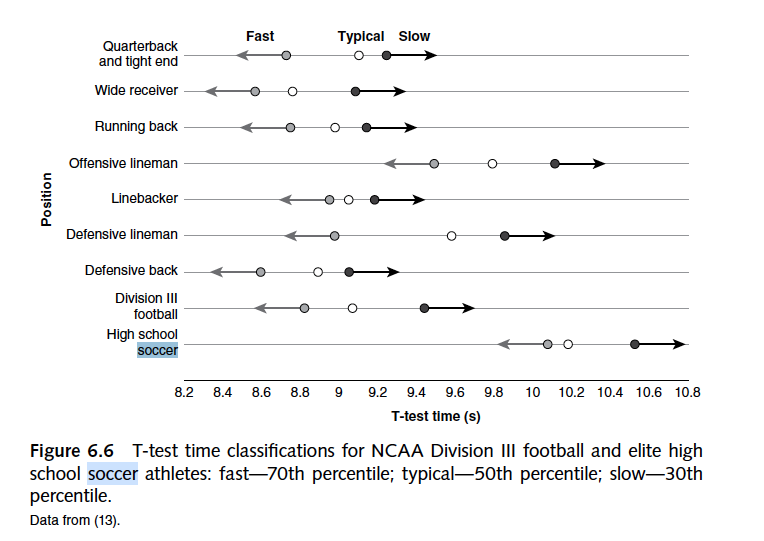 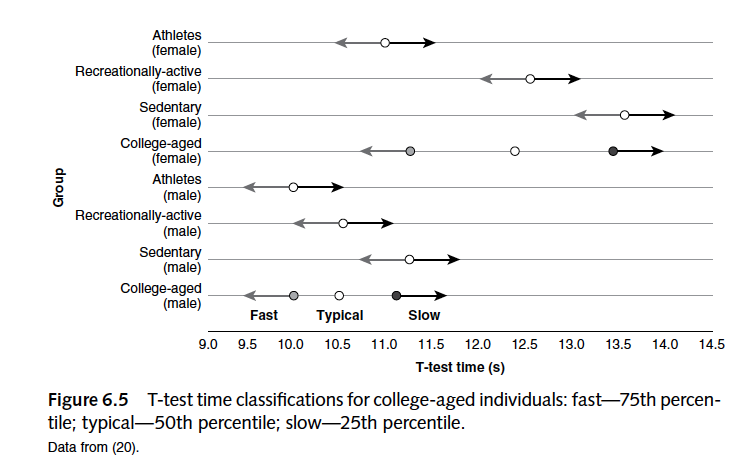 Agilidade – Illinois agility test
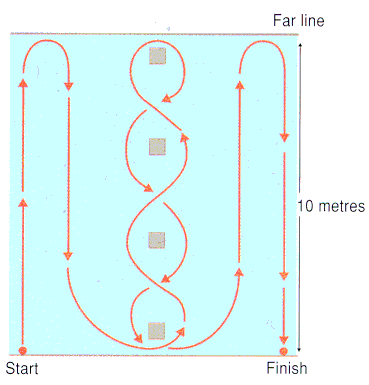 Agilidade = fator discriminante entre jogadores de diferentes níveis
A jogadora
Illinois Agility Test (feminino)
Idade (anos)		Tempo (s)
13				    18,71
14				    19,11
15				    17,79
16				    18,62
17				    18,59
18				    19,22
Sub 20 (seleção) 	    16,44
(Kirkendall, 2003; Kraemer & Häkkinen, 2002)
O jogador
Illinois Agility Test (masculino)
Idade (anos)			Tempo (s)
13			    	   	   17,59
14			    	   	   17,52
15			    	   	   17,86
16			    	   	   16,38
Sub 16 (seleção)	    	   15,06
Sub 17 (seleção) 	    	   15,00
Sub 20 (seleção) 	    	   14,78
Sub 23 (seleção)	    	   15,30
(Kirkendall, 2003; Kraemer & Häkkinen, 2002)
YO-YO
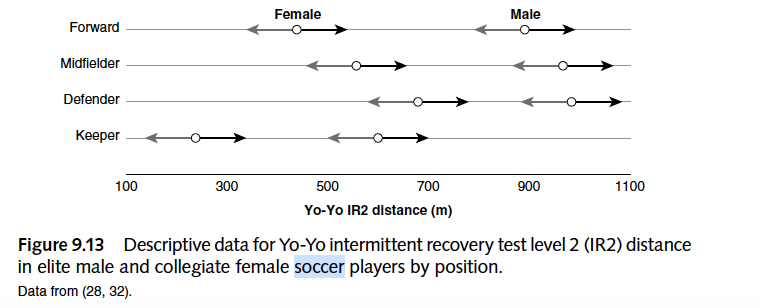 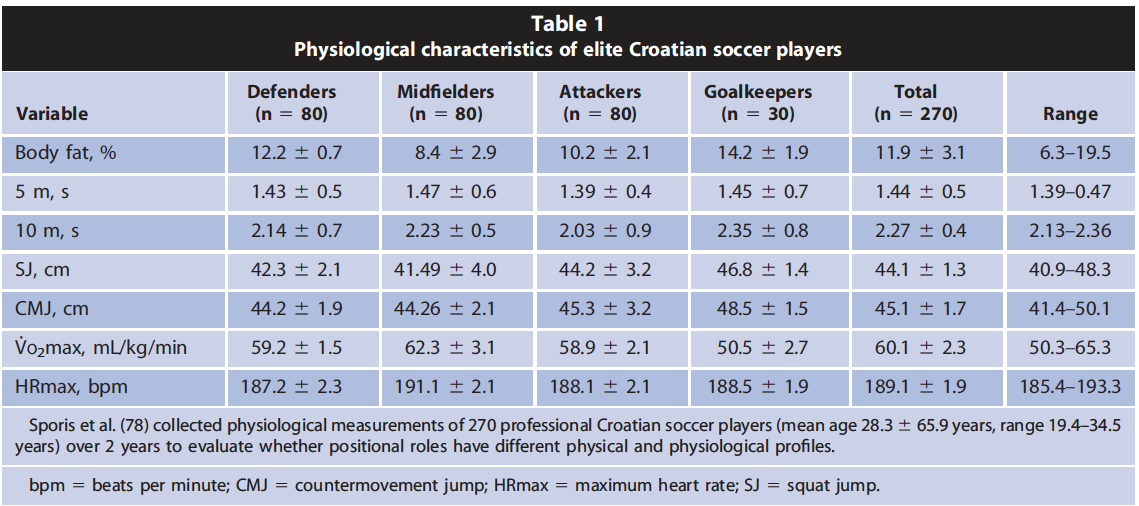 (Turner et al., 2014)
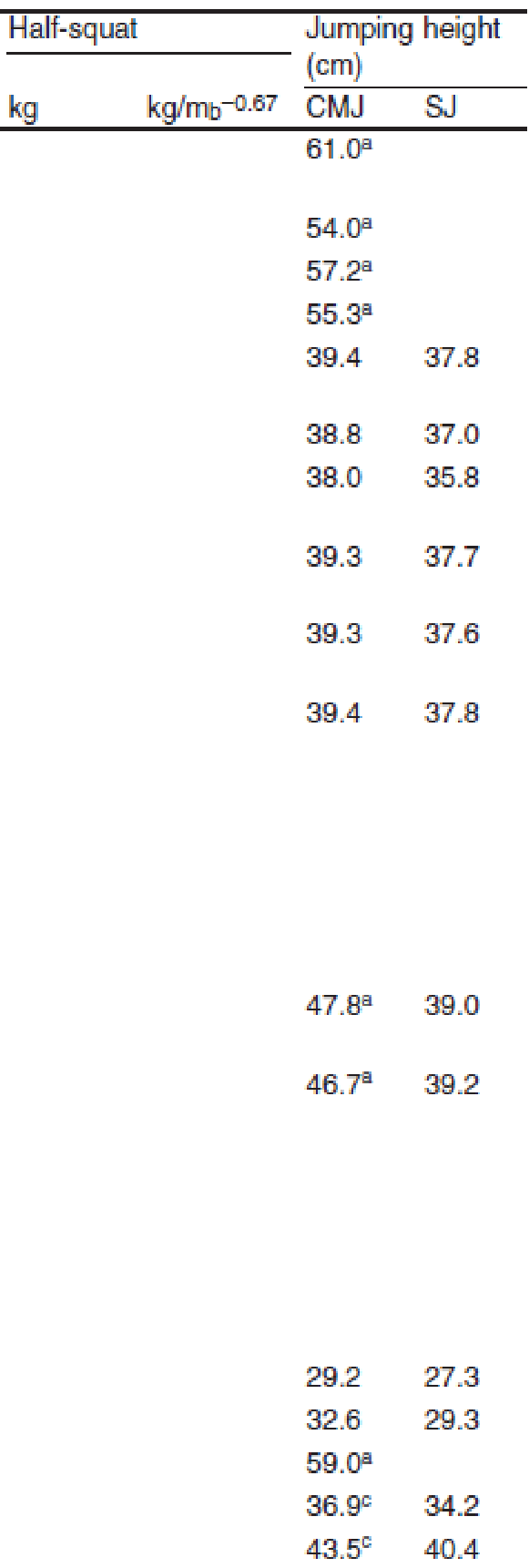 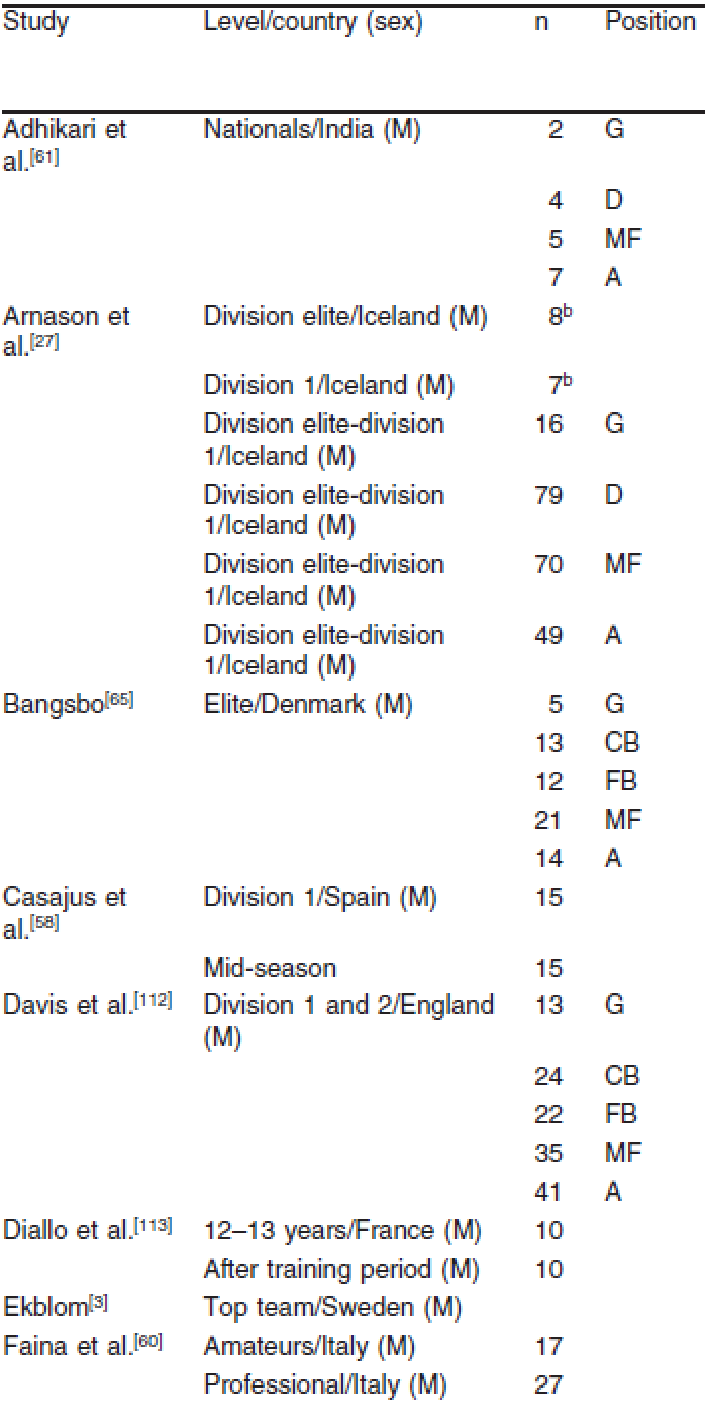 Valores esperados para o masculino:
1RM Meio-agachamento: 
> 200 kg
11 kg/kg0,67 

1RM Supino: 
> 100 kg
5,5 kg/kg0,67

CMJ: ~60 cm
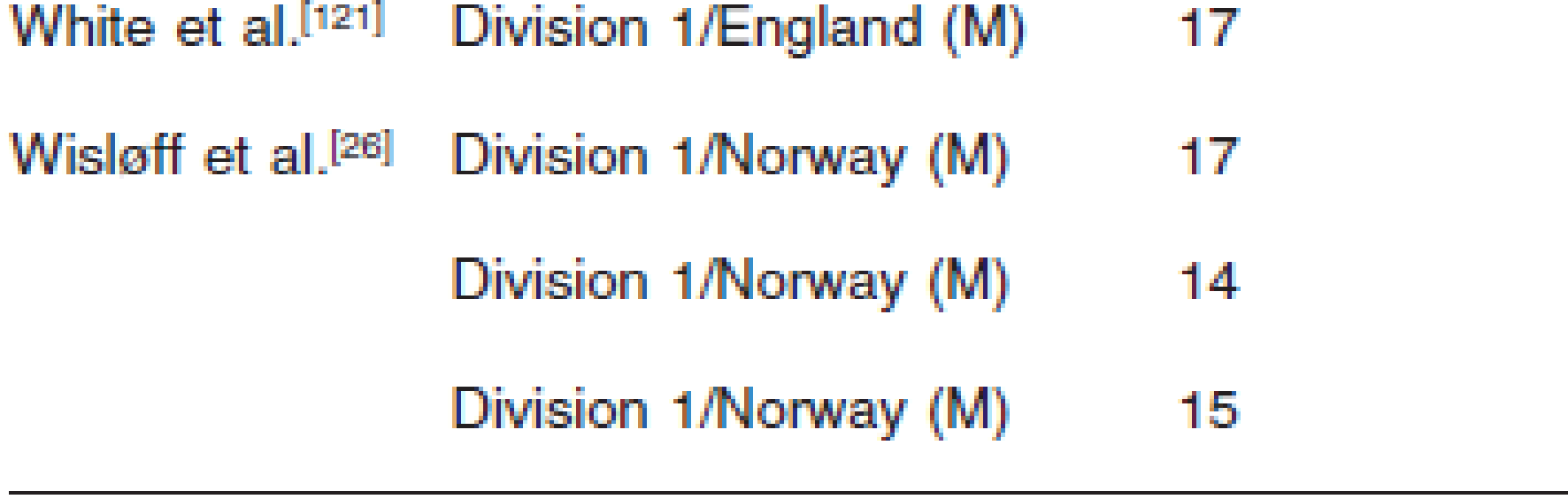 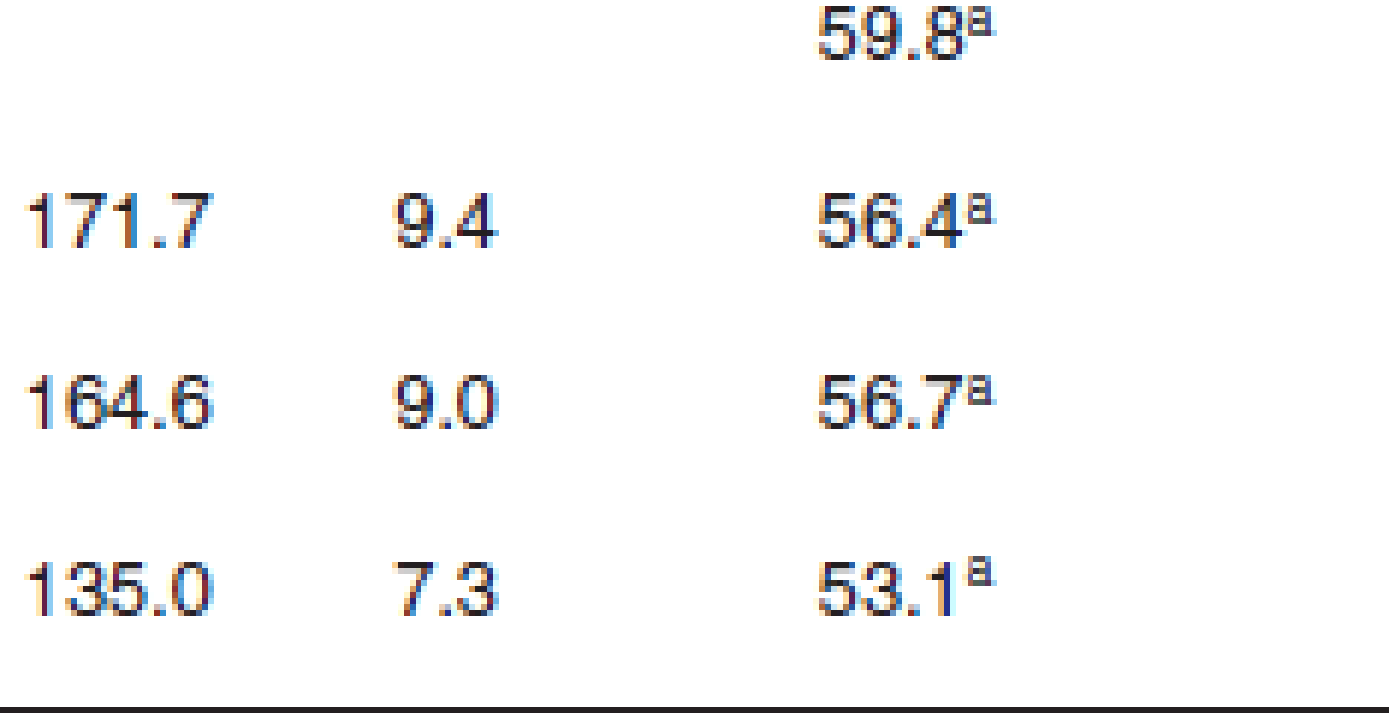 Aceleração
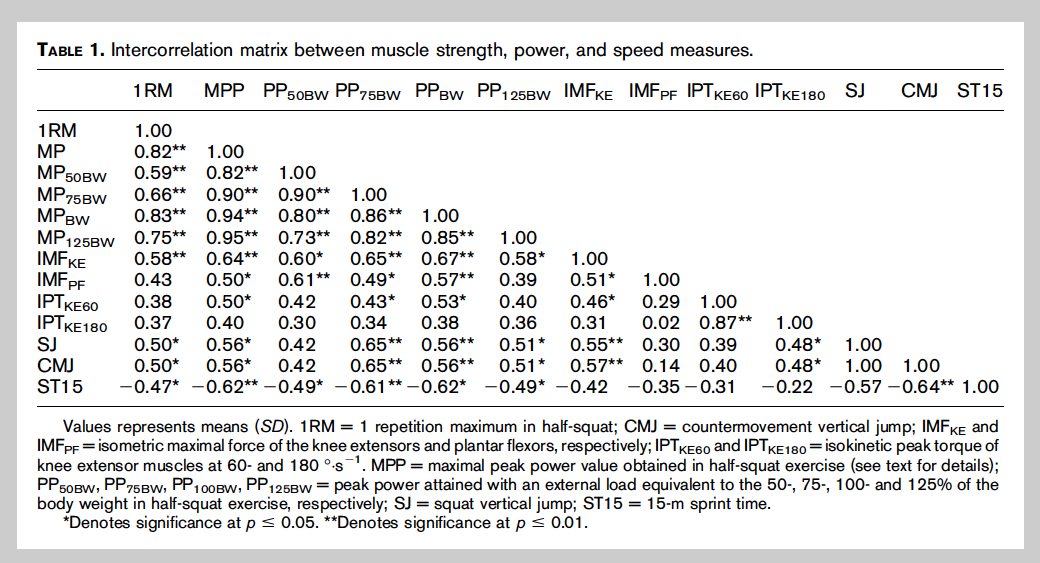 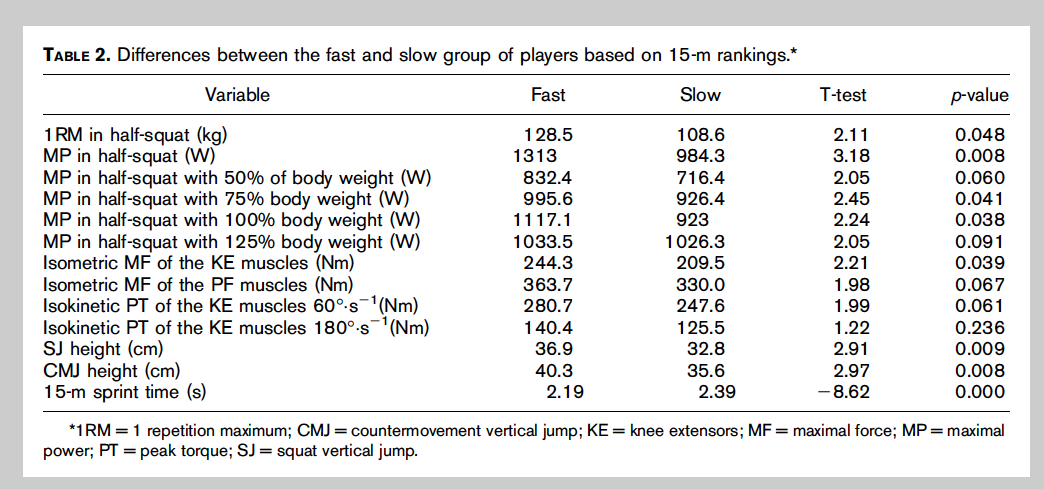 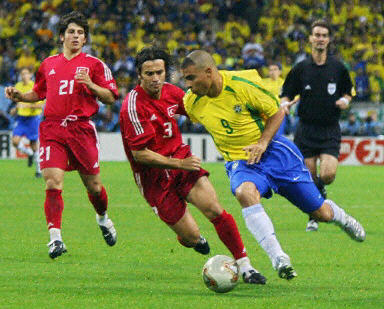 O jogador
Tipos de fibras
Como o jogo tem alternância aeróbia-anaeróbia, existe grande variação nos tipos de fibras
Exemplo: fibras tipo II VL: 45-60%
A jogadora
300m Shuttle (feminino)
Idade (anos)			Tempo (s)
12				           76,26	
13				     	   78,36
14				           75,64
15				           73,88
16				           75,81
17				           74,08
18				           75,17
Sub 20 (seleção) 	           64,65
(Kirkendall, 2003; Kraemer & Häkkinen, 2002)
O jogador
300m Shuttle (masculino)
Idade (anos)			Tempo (s)
13			    	   	   75,25
14			    	   	   73,25
15			    	   	   68,56
16			    	   	   66,22
Sub 16 (seleção)	    	   63,46
Sub 17 (seleção) 	    	   61,28
Sub 20 (seleção) 	    	   62,94
Sub 23 (seleção)	    	   64,44
(Kirkendall, 2003; Kraemer & Häkkinen, 2002)
O jogador
Potência no Wingate entre 13-14 W/kg
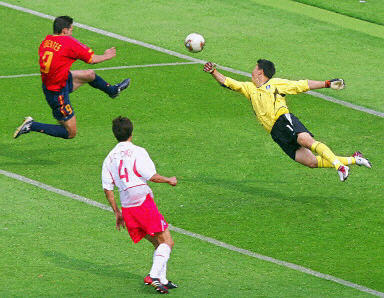 Demanda fisiológica do jogo
Ações e intensidade relativa ao LAn
Jogadores ficam parados ou caminhando durante 57% do tempo total
Relação esforço acima do limiar anaeróbio por esforço abaixo do limiar anaeróbio = 1:7
4s acima do limiar anaeróbio para cada 28s abaixo

(Kraemer & Häkkinen, 2002)
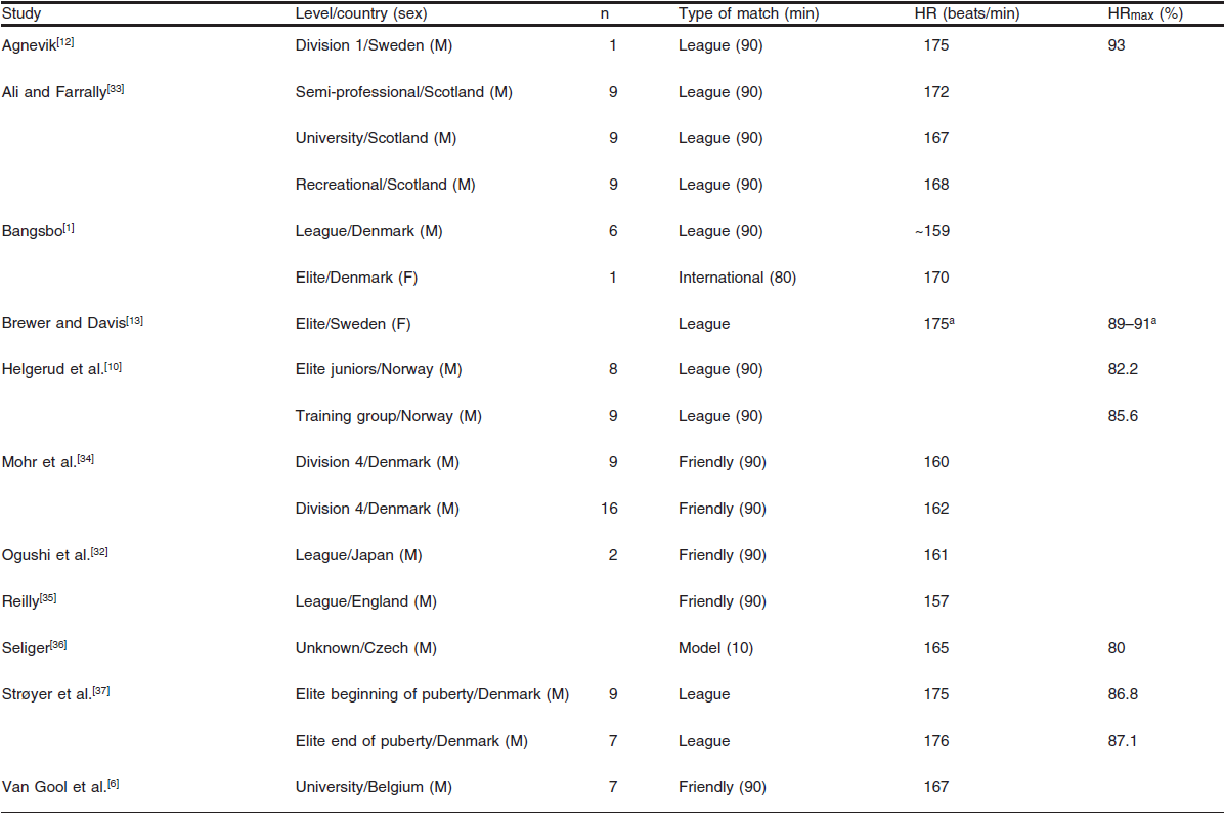 ~159 a 176 bpm
80 a 91% da FCmáx
FC durante um jogo
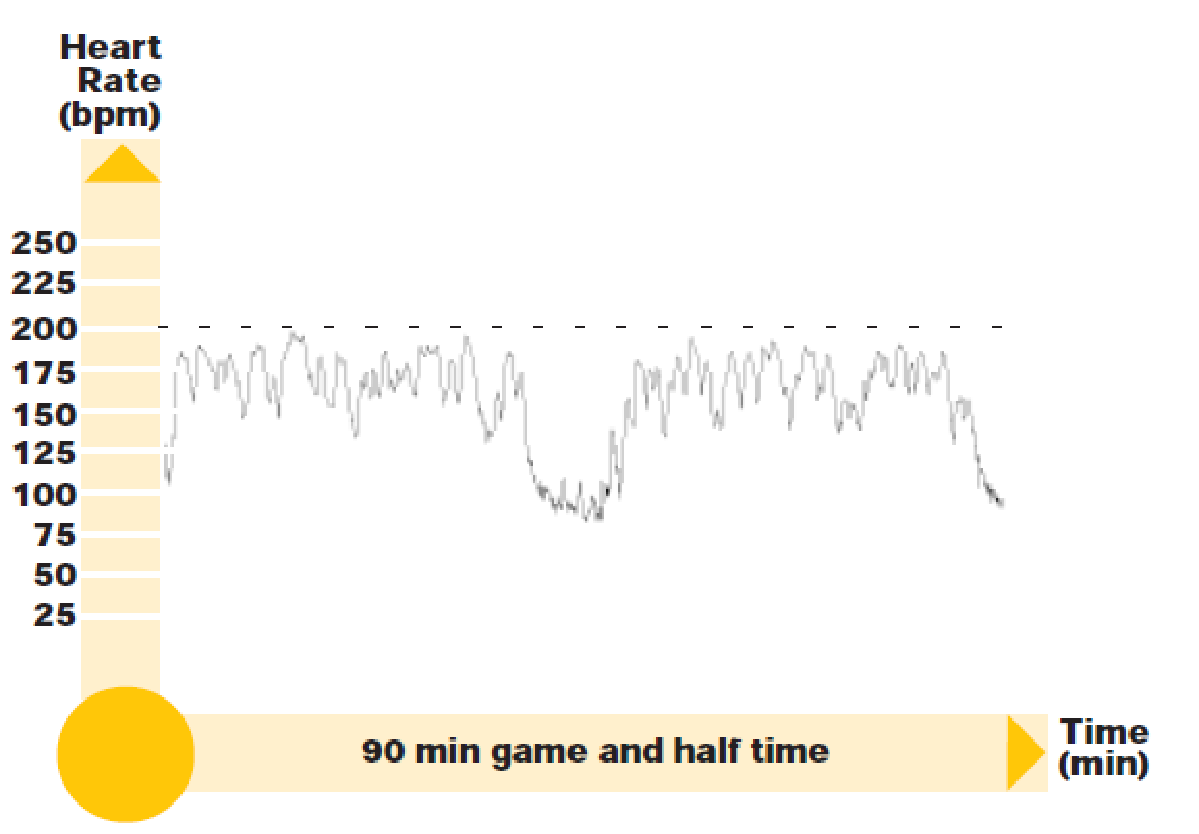 Balsom (2003)
Solicitação fisiológica
FC – maior parte do tempo >150 bpm
VO2: ~70-80% do máximo 
Correr para trás ou lateralmente resulta em VO2 20-40% maior do que correr para frente

(Kirkendall, 2003; Kraemer & Häkkinen, 2002)
Consumo de oxigênio e gasto energético
Assumindo relação linear entre FC e VO2
85% da FCmáx
75% do VO2máx
Para um jogador com 75 kg, gasto de 1519 a 1772 kcal (assumindo VO2máx entre 60 e 70 mL/kg/min)
[La] após cada tempo de jogo
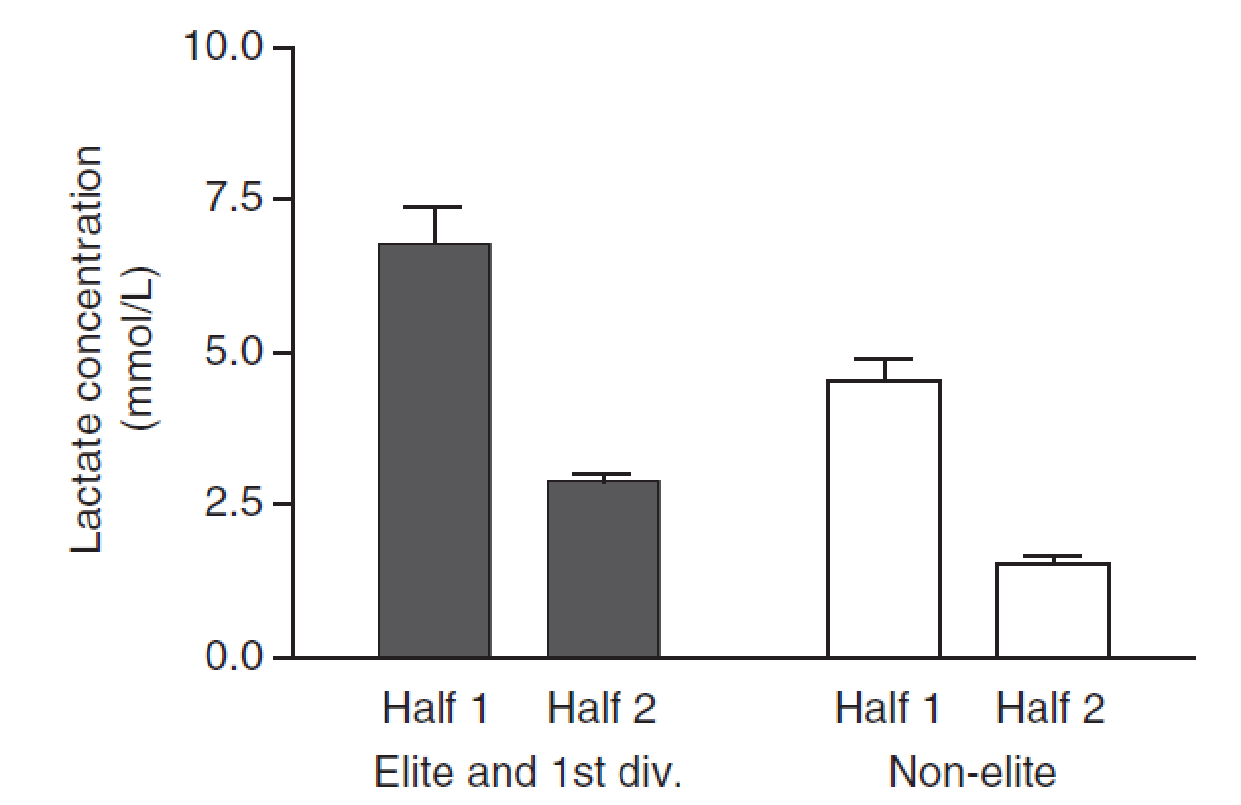 Solicitação fisiológica
Temperatura central – 39-40o C
[La] (mmol/L) durante o jogo
				1o Tempo		2o Tempo
Divisão 1		     9,5		      7,0
Divisão 2		     8,0		      6,0  
Divisão 3		     5,5		      4,5
Divisão 4		     4,5		      4,0

(Kirkendall, 2003; Kraemer & Häkkinen, 2002)
Depleção de glicogênio
Mais acentuada no 1o tempo (67% do valor inicial) do que no 2o tempo (18% do valor inicial), perfazendo 85% de depleção

(Kirkendall, 2003; Kraemer & Häkkinen, 2002)
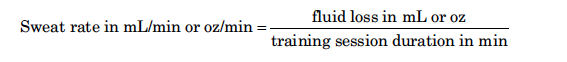 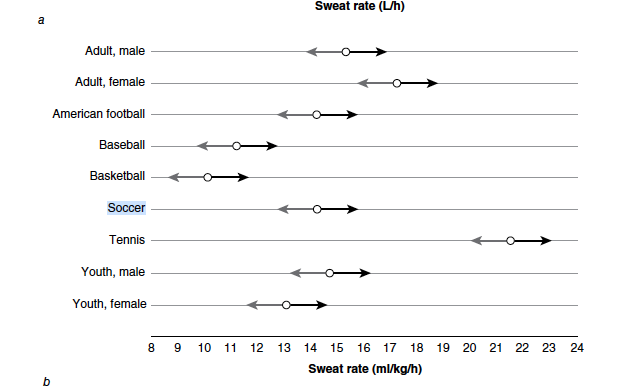 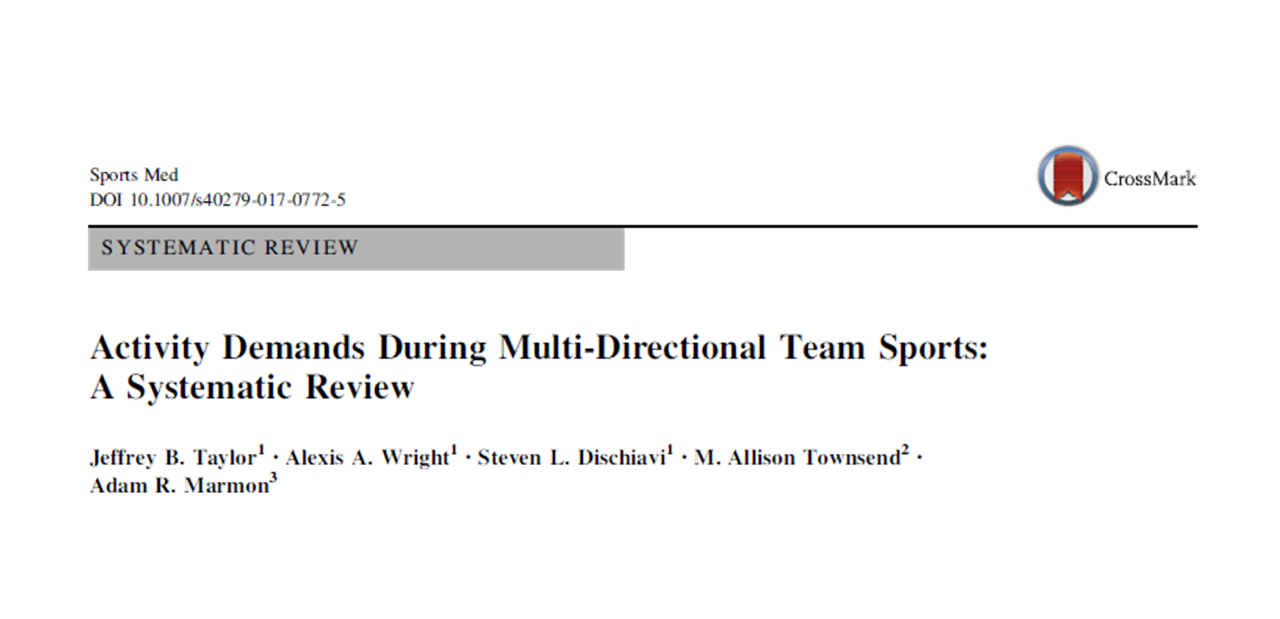 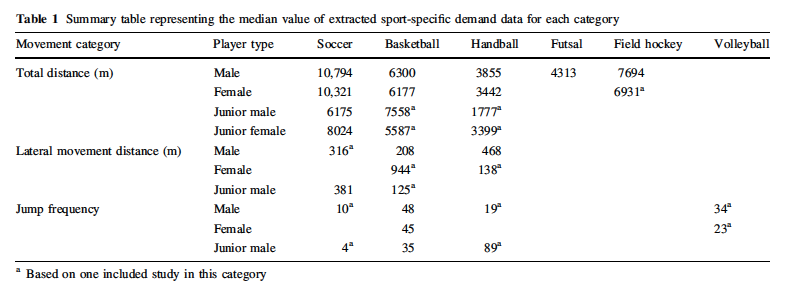 *Defesa (externos) e centrais percorrem maiores distancias que os atacantes
* Atacantes percorrem maiores distancias que zagueiro central
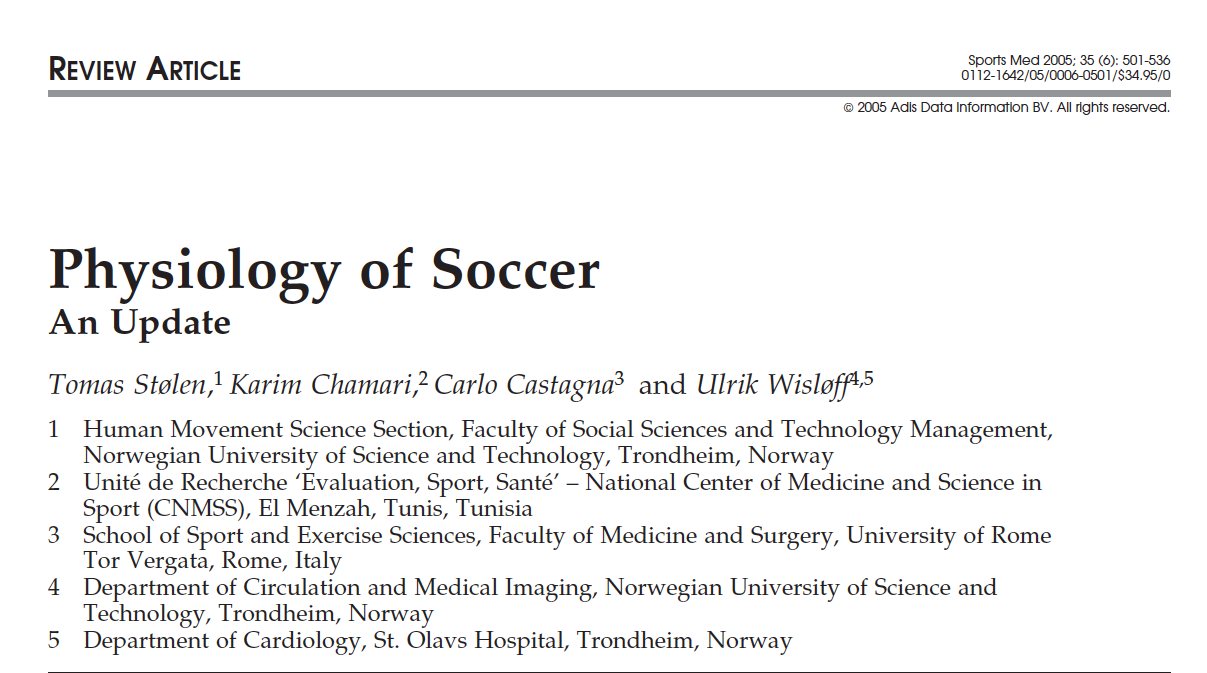 Caraterísticas do estudo
30 jogos em casa 
Andando < 5km/h
Trotando 5 a 13 km/h
Velocidade abaixo do Lan 13 a 16 km/h
Velocidade acima do Lan 16 a 19km/h
Sprint > 19km/h
Identificação pelo Conconi
7,3 km/h
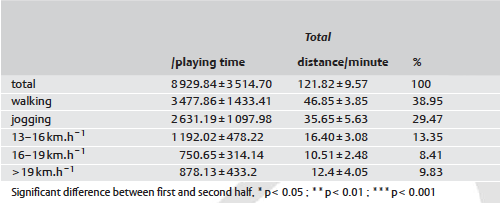 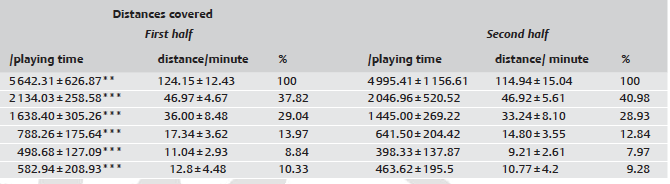 Total

Andando

Trotando

13 a 16 km/h

16-19 km/h

Acima de 19km/h
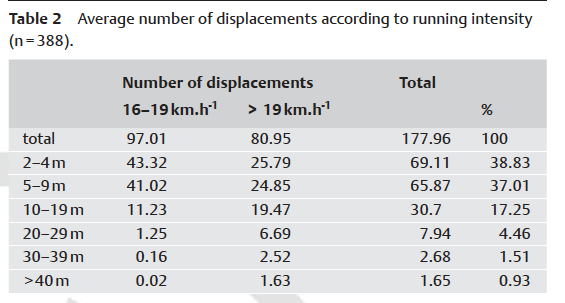 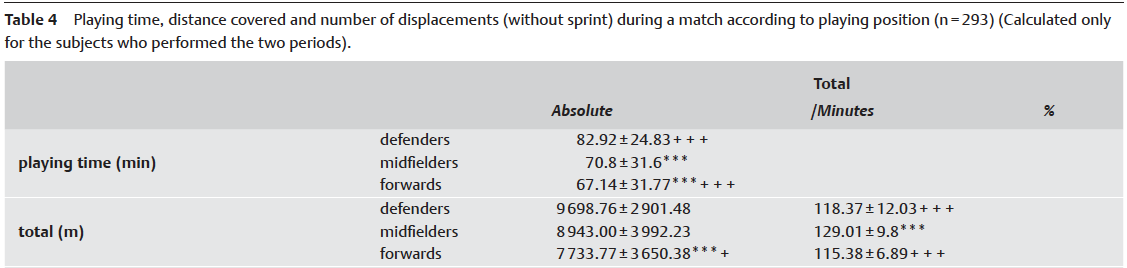 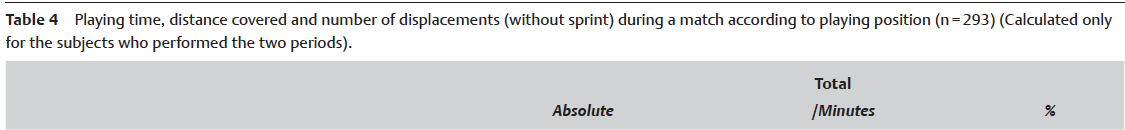 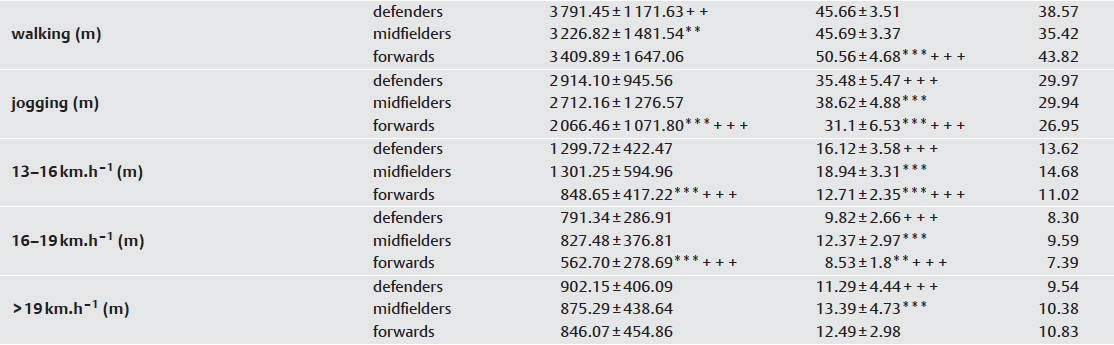